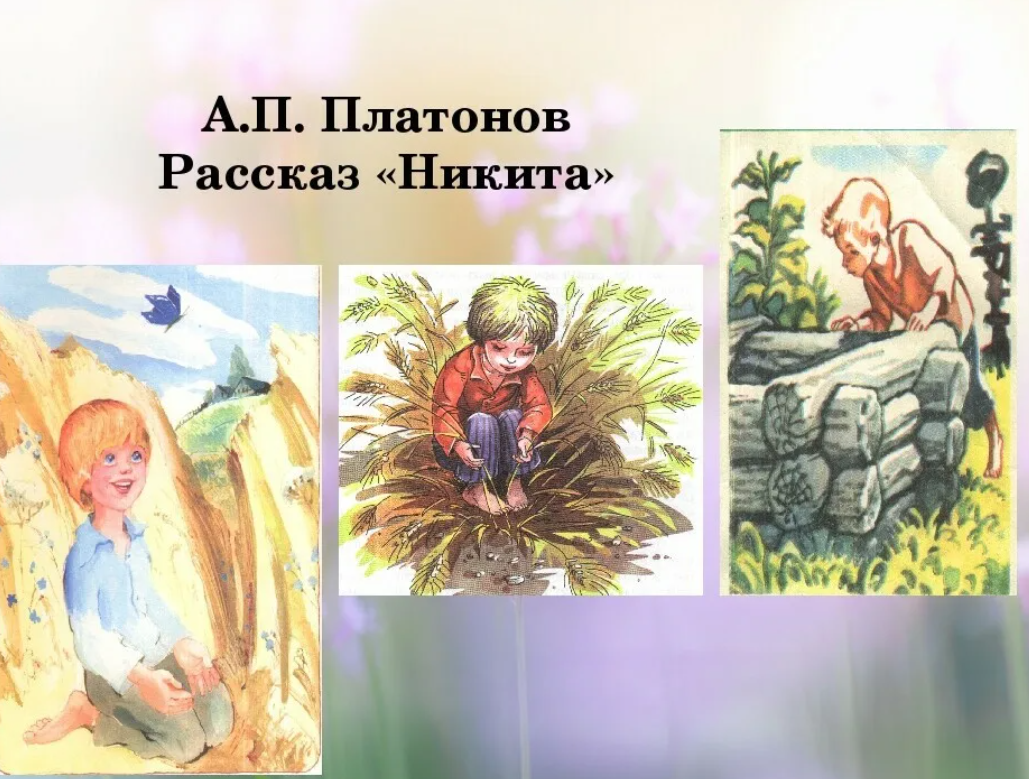 Что такое детство?
Легко ли быть маленьким?
Добрые предметы (солнце, гвоздь),
Злые предметы (лопух, бочка, колодец, пень, колья).
Как помочь Никите?
Алгоритм действий
Маме больше внимания уделять ребенку
Взрослым помочь Никите справиться с одиночеством и страхом
Дать понять Никите, что у него есть защитники
Научиться правильно справляться с домашними делами
Объяснить Никите, кто чужой, а кто родной
Понять, что такое война
Главная мысль рассказа
«Давайте все трудом работать, и все живые будут»
Никита – победитель!